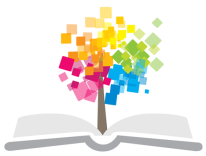 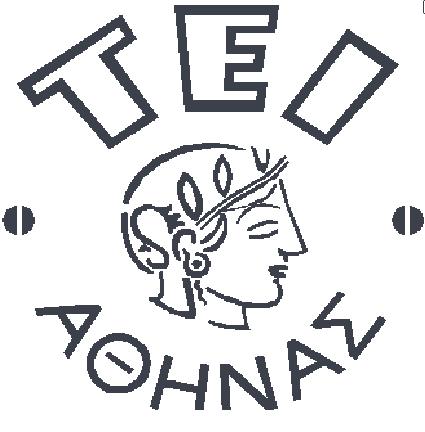 Ανοικτά Ακαδημαϊκά Μαθήματα στο ΤΕΙ Αθήνας
Γεωδαισία
Ενότητα 1: Ορισμός και Ιστορία της Γεωδαισίας
Βασίλης Δ. Ανδριτσάνος

Δρ. Αγρονόμος - Τοπογράφος Μηχανικός ΑΠΘ
Επίκουρος Καθηγητής ΤΕΙ Αθήνας
Τμήμα Πολιτικών Μηχανικών ΤΕ 
Κατεύθυνση Μηχανικών Τοπογραφίας & Γεωπληροφορικής ΤΕ
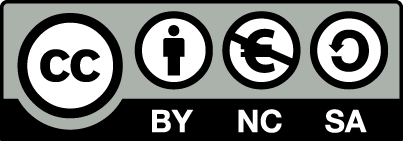 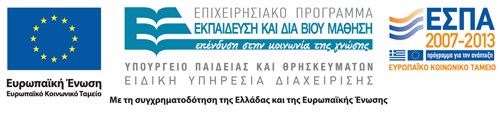 Περιεχόμενα Του Μαθήματος (1 από 3)
3η Ενότητα
Γεωμετρία του ελλειψοειδούς ,
Θεμελιώδη προβλήματα στην επιφάνεια του ελλειψοειδούς.

4η Ενότητα
Γεωδαιτικό DATUM ,
Ορισμός και υλοποίηση,
Προβολές ,
Αλλαγές προβολικών συστημάτων ,
Αναγωγές στο προβολικό
επίπεδο,
Μετασχηματισμοί.
1η Ενότητα
Ορισμός της Γεωδαισίας .
Συνδέσεις των γεωεπιστημών ,
Γνωριμία με τον πλανήτη ,
Ιστορία της Γεωδαισίας ,
Μονάδες μέτρησης ,
Διεθνής συνεργασία.
2η Ενότητα
Μοντέλα και επιφάνειες αναφοράς  ,
Συστήματα αναφοράς χώρου και χρόνου ,
Συντεταγμένες.
1
Περιεχόμενα Του Μαθήματος (2 από 3)
5. Εισαγωγή στο πεδίο βαρύτητας
Γεωμετρία του πεδίου,
Αναπαράσταση του πεδίου,
Σφαιρική αρμονική ανάπτυξη,
Γεωειδές.
6. Μετρήσεις στη Γεωδαισία
Δορυφορικές παρατηρήσεις,
Γεωδαιτική Αστρονομία, 
Βαρυτημετρία,
Επίγειες γεωδαιτικές μετρήσεις.
7. Μέθοδοι επίλυσης γεωδαιτικών μετρήσεων 
Προσδιορισμοί θέσης, 
Βαρύτητα, 
Υψομετρία,
Αναγωγές στο ελλειψοειδές.
8. Φυσική Γεωδαισία 
Προβλήματα συνοριακών τιμών,
Αναγωγές στο γεωειδές,
Μοντελοποίηση του πεδίου γήινου πεδίου βαρύτητας.
2
Περιεχόμενα Του Μαθήματος (3 από 3)
9. Γεωδαιτικά δίκτυα 
Εξισώσεις παρατηρήσεων,
Συνόρθωση.
10. Ποιοτικός έλεγχος γεωδαιτικών δικτύων
11. Σύγχρονες πρακτικές εφαρμογές και ασκήσεις
3
Μαθηματικό Υπόβαθρο
ΣΥΝΟΡΘΩΣΕΙΣ - ΘΕΩΡΙΑ ΣΦΑΛΜΑΤΩΝ
ΔΙΑΦΟΡΙΚΕΣ ΕΞΙΣΩΣΕΙΣ
ΜΑΘΗΜΑΤΙΚΟ ΥΠΟΒΑΘΡΟ
ΤΡΙΓΩΝΟΜΕΤΡΙΑ
ΓΕΩΜΕΤΡΙΑ
ΘΕΩΡΙΑ ΠΙΝΑΚΩΝ
ΕΠΙΚΑΜΠΥΛΙΑ ΟΛΟΚΛΗΡΩΜΑΤΑ
ΑΡΜΟΝΙΚΗ ΑΝΑΛΥΣΗ
4
Αναμενόμενα Αποτελέσματα
Κατανόηση των βασικών εννοιών της επιστήμης της Γεωδαισίας μέσα από την εξέταση των διαφορετικών τμημάτων της, Δυνατότητα εκτέλεσης γεωδαιτικών εργασιών σε μεγάλες κλίμακες,
Κατανόηση των βασικών συστημάτων αναφοράς στις σύγχρονες εργασίες,
Αντιμετώπιση επίκαιρων τοπογραφικών και γεωδαιτικών προβλημάτων (π.χ., υψομετρία με GPS).
5
Γεωδαισία
ΓΕΩΔΑΙΣΙΑ
ΔΑΙΩ (ΔΙΑΙΡΩ)
ΓΗ
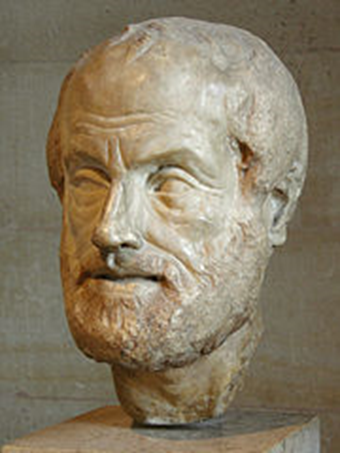 Διαχωρίζω - μοιράζω τη γη
“Είναι η τέχνη και η επιστήμη των μετρήσεων για τη διανομή της γης...”
ΑΡΙΣΤΟΤΕΛΗΣ  
Στάγειρα 384π.Χ – Χαλκίδα 322 π.Χ.
“Aristoteles Louvre”,  από Sting 
διαθέσιμο με άδεια  CC BY-SA 2.5
6
Γεωδαισία (συνέχεια)
Η ελληνική λέξη χρησιμοποιείται ως διεθνής όρος
GEODESY
GEODESIE
ΓΕΩΔΑΙΣΙΑ
GEODASIE
GEODESIA
7
Τί πραγματεύεται η επιστήμη της Γεωδαισίας;
Η Γεωδαισία αναφέρεται στη θεωρητική μελέτη και στην πρακτική εφαρμογή:
Το σχήμα της Γης (μορφή),
Το μέγεθος της Γης (διαστάσεις),
Το γήινο πεδίο βαρύτητας στην επιφάνεια και έξω από αυτήν,
Τον προσδιορισμό σημείων αναφοράς στη γήινη επιφάνεια.
8
1. Το σχήμα της Γης (μορφή)
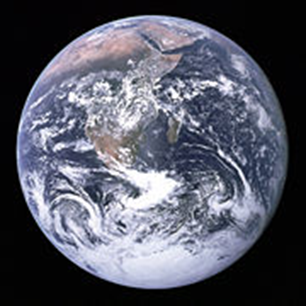 “T-O Mappa mundi ”,  από Leinad-Z  διαθέσιμο ως κοινό κτήμα
“The Earth seen from Apollo 17”,  από  Huntster διαθέσιμο ως κοινό κτήμα
9
2. Το μέγεθος της Γης (διαστάσεις)
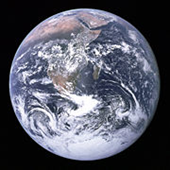 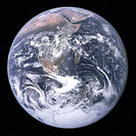 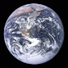 “The Earth seen from Apollo 17”,  από  
Huntster διαθέσιμο ως κοινό κτήμα
10
3. Το γήινο πεδίο βαρύτητας στην επιφάνεια και έξω από αυτήν
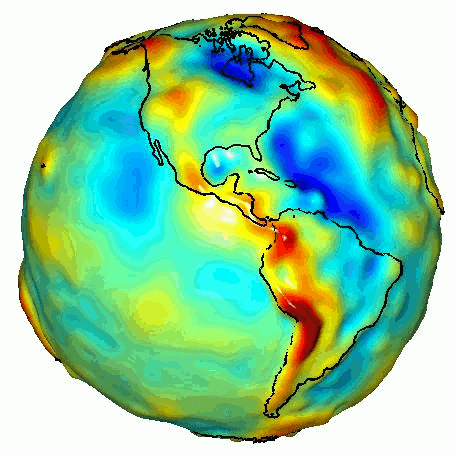 “GRACE globe animation”, από Maddox2 διαθέσιμο ως κοινό κτήμα
“Factors affecting the Earth's Gravity Field”,  Natural Resources Canada
11
4. Τον προσδιορισμό σημείων αναφοράς στη γήινη επιφάνεια
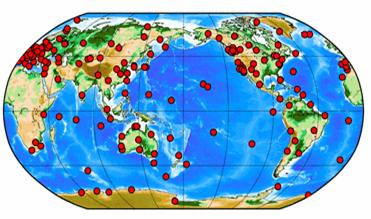 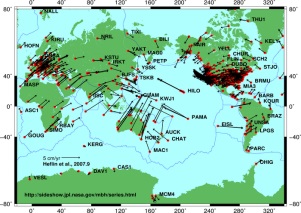 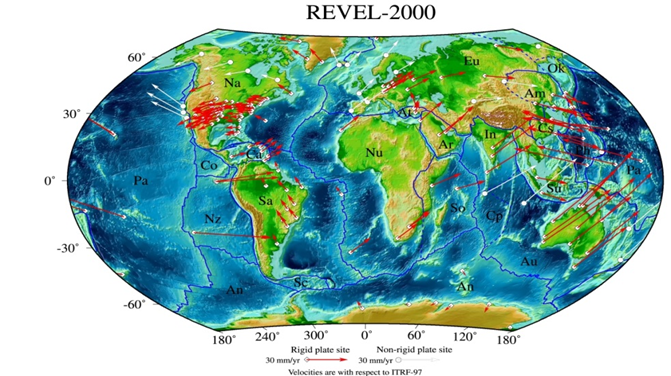 Geodetic reference frames , © 2010 - IAG , Global Geodetic Observing System - GGOS . 
All rights reserved.
“Global plate motion 2008-04-17”, από Macaddct1984 διαθέσιμο ως κοινό κτήμα
“REVEL-2000 (global)”, © Copyright 2001-2013
UNAVCO, Inc. All rights reserved.
12
Σύγχρονος Ορισμός Της Γεωδαισίας
ΣΧΗΜΑ
ΜΕΓΕΘΟΣ
ΠΕΔΙΟ ΒΑΡΥΤΗΤΑΣ
ΣΗΜΕΙΑ ΑΝΑΦΟΡΑΣ
Διαχρονική μεταβολή τους και απεικόνιση
13
Θεμελιωτές Της Γεωδαισίας (1 από 2)
ΕΡΑΤΟΣΘΕΝΗΣ 276 π.Χ. - 194 π.Χ. : Θεμελιωτής της γεωδαισίας σύμφωνα με το σημερινό ορισμό.
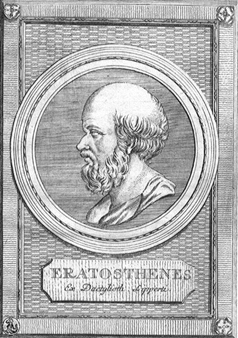 “Γεωγραφικά”: υπολογισμός της ακτίνας της Γης με μεγάλη ακρίβεια.
“Eratosthenes”,  από Tomisti διαθέσιμο ως κοινό κτήμα
14
Θεμελιωτές Της Γεωδαισίας (2 από 2)
F. R. Helmert (1843 - 1917): “η επιστήμη των μετρήσεων και της απεικόνισης της γήινης επιφάνειας”.

Έδωσε ένα σύντομο και περιεκτικό ορισμό της Γεωδαισίας: 

εισάγει την κλίμακα σε σχέση με την έκταση, από τη μελέτη μιας μικρής έκτασης μέχρι και την προσέγγιση του σχήματος της Γης.
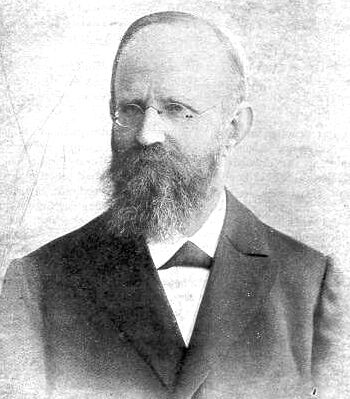 “F-R Helmert 1”, από Carlo Denis  
διαθέσιμο ως κοινό κτήμα
15
Προσδιορισμός Συντεταγμένων
Που βρισκόμαστε,
Που βρισκόμασταν,
Που θα βρισκόμαστε όταν φτάσουμε σε κάποιον προορισμό,
Άμεση εξάρτηση με την εγγενή ανάγκη του ανθρώπου για αναζήτηση και εξερεύνηση,
Μεταφορές - ενέργεια - περιβάλλον - δίκτυα κοινής ωφέλειας – επικοινωνίες.
16
Μαθηματική Τεκμηρίωση
Γεωδαισία: πρόβλημα συνοριακών τιμών (boundary value problem),
Ζητούμενο: από μετρήσεις στην επιφάνεια και έξω από αυτήν να προσδιοριστεί το σχήμα και το μέγεθος της επιφάνειας.
Γεωμετρικό (σχήμα)
Γεωδαιτικό πρόβλημα συνοριακών τιμών
Φυσικό (πεδίο βαρύτητας)
Σύστημα αναφοράς (περιστροφή)
17
Κλάδοι της Γεωδαισίας
ΔΟΡΥΦΟΡΙΚΗ (διαστημικές και δορυφορικές μέθοδοι)
ΓΕΩΜΕΤΡΙΚΗ
(γεωμετρικές μέθοδοι και προσδιορισμός συντεταγμένων)
ΦΥΣΙΚΗ
(μελέτη του γήινου πεδίου βαρύτητας- γεωειδές)
ΓΕΩΔΑΙΣΙΑ
(ΑΣΤΡΟΝΟΜΙΚΗ)
ΓΕΩΔΑΙΤΙΚΗ ΑΣΤΡΟΝΟΜΙΑ
(Αστρονομικές παρατηρήσεις)
18
Γεωεπιστήμες
ΓΕΩΛΟΓΙΑ
ΓΕΩΕΠΙΣΤΗΜΕΣ
ΓΕΩΦΥΣΙΚΗ
ΓΕΩΔΥΝΑΜΙΚΗ
Αστρονομία
ΓΕΩΔΑΙΣΙΑ
Γεωμετρικό υπόβαθρο- Σύστημα αναφοράς
Τοπογραφία
Χαρτογραφία
Φωτογραμμετρία
Τηλεσκόπιση
19
Γεωδαισία - Τοπογραφία
ΓΕΩΔΑΙΣΙΑ
Προσέγγιση και απεικόνιση του σχήματος της Γης,
Σφαιρική ή ελλειψοειδής προσέγγιση,
Επιδράσεις του πεδίου βαρύτητας,
Υπολογισμοί υψηλής ακριβείας - ποσότητες ορίζονται με διπλή ακρίβεια,
Γνώση ανώτερων Μαθηματικών και Φυσικής.
ΤΟΠΟΓΡΑΦΙΑ
Λεπτομερής αποτύπωση μικρών (10km×10km) εκτάσεων,
Επίπεδη προσέγγιση,
Αγνόηση των βαρυτικών επιδράσεων,
Συνήθεις πρακτικές εφαρμογές και εργασίες.
20
Μονάδες και τάξη μεγέθους γεωδαιτικών ποσοτήτων (1 από 4)
Απόσταση: μέτρο (m): το μήκος που διανύει το φως στο κενό σε χρονικό διάστημα 1/299792458 του δευτερολέπτου,
Μάζα: χιλιόγραμμο (kgr): είναι ισό με τη μάζα του πρωτοτύπου κυλίνδρου απο ιριδιούχο λευκόχρυσο που φυλάσσεται στο Διεθνές Γραφείο Μέτρων και Σταθμών των Σεβρών,
Χρόνος: δευτερόλεπτο (sec): είναι η διάρκεια 9192631770 περιόδων της ακτινοβολίας που αντιστοιχεί στη μετάβαση μεταξύ των δύο ανωτέρων επιπέδων της κατάστασης ελαχίστης ενέργειας του ατόμου του καισίου 133.
21
Μονάδες και τάξη μεγέθους γεωδαιτικών ποσοτήτων (2 από 4)
22
Μονάδες και τάξη μεγέθους γεωδαιτικών ποσοτήτων (3 από 4)
23
Μονάδες και τάξη μεγέθους γεωδαιτικών ποσοτήτων (4 από 4)
24
Γνωριμία με τον πλανήτη
ΤΑΥΤΟΤΗΤΑ
3ος πλανήτης του ηλιακού συστήματος,
Ηλικία: 4,5 δισ. ετών,
71% της γήινης επιφάνειας καλύπτεται από νερό,
ΤΡΕΙΣ ΒΑΣΙΚΕΣ ΣΤΡΩΣΕΙΣ (βάσει της ταχύτητας διάδοσης των σεισμικών κυμάτων).
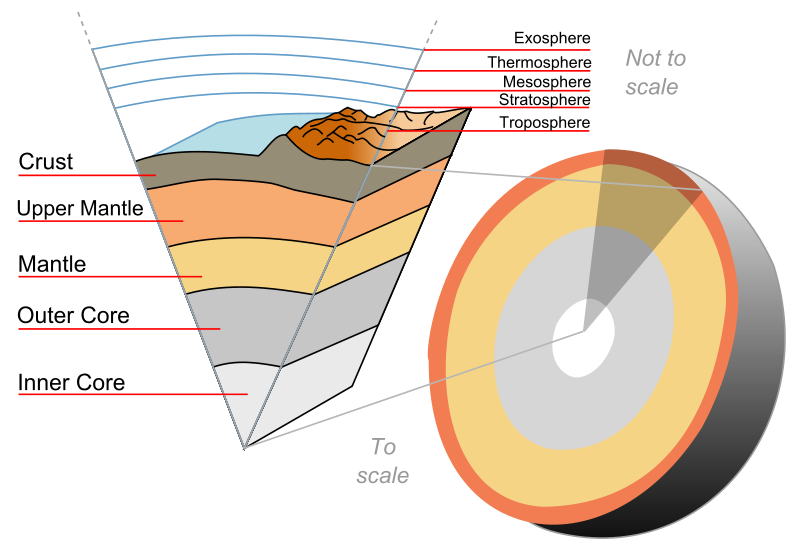 “Earth-crust-cutaway-english”, από Hel-hama 
διαθέσιμο με άδεια CC BY-SA 3.0
25
Ενεργός πλανήτης: Τεκτονικές Πλάκες
ΓΕΩΔΑΙΤΙΚΕΣ ΠΑΡΑΤΗΡΗΣΕΙΣ ΚΙΝΗΣΗΣ ΤΕΚΤΟΝΙΚΩΝ ΠΛΑΚΩΝ
ΜΙΚΡΟΜΕΤΑΚΙΝΗΣΕΙΣ
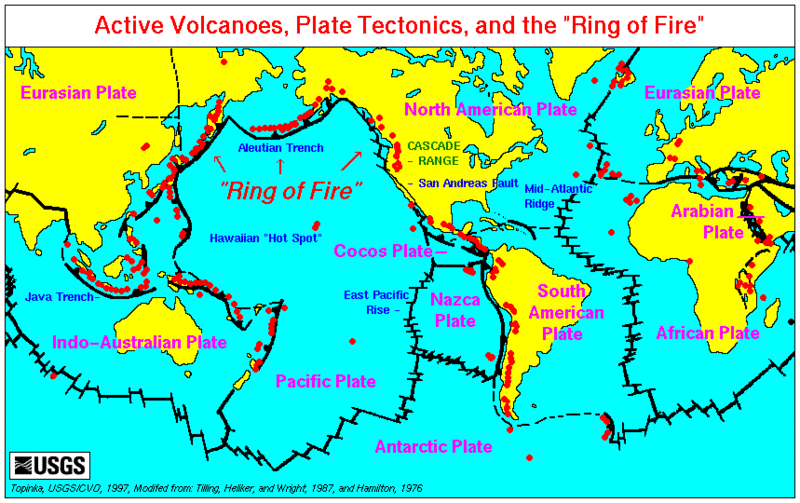 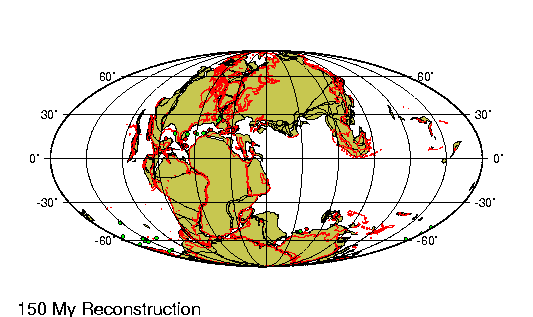 “Plate Tectonic Animation”,  credits  Ocean Drilling Stratigraphic Network
“Map plate tectonics world”, από Avenue διαθέσιμο ως κοινό κτήμα
26
Επιφάνεια Mohorovicic (MOHO)
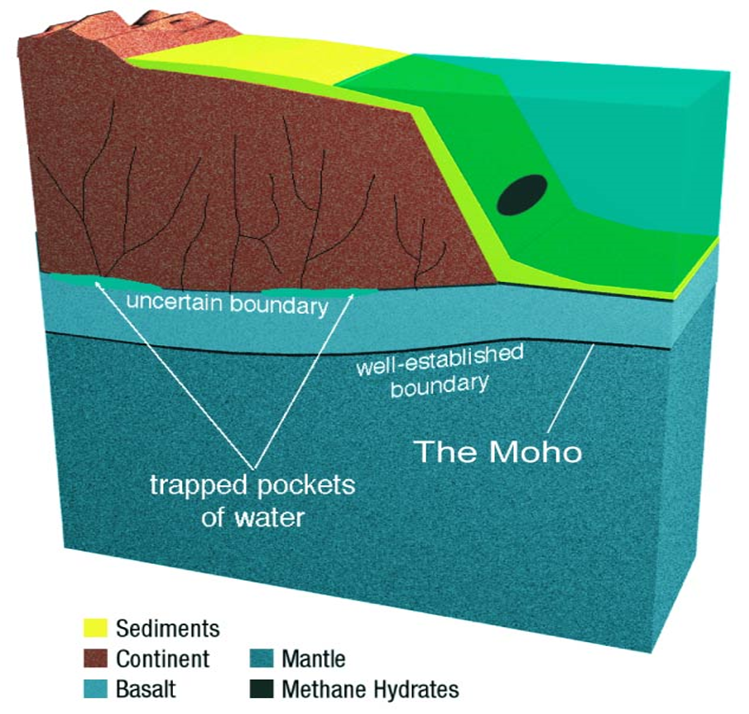 Andrija Mohorovicic
1857 - 1936
“Andrija Mohorovicic”,  από DIREKTOR διαθέσιμο ως κοινό κτήμα
“Figure 66”, online edition of In the Beginning: Compelling Evidence for Creation and the Flood, από Dr. Walt Brown, Copyright © Center for Scientific Creation
27
Σύσταση Γήινης ατμόσφαιρας
77% ΑΖΩΤΟ
21% ΟΞΥΓΟΝΟ
2% ΑΡΓΟ, ΔΙΟΞΕΙΔΙΟ ΤΟΥ ΑΝΘΡΑΚΑ

ΚΥΚΛΟΣ ΤΟΥ ΑΝΘΡΑΚΑ 
(carbon cycle):  
ΣΥΝΕΧΗΣ ΡΟΗ: ΣΤΑΘΕΡΗ ΘΕΡΜΟΚΡΑΣΙΑ
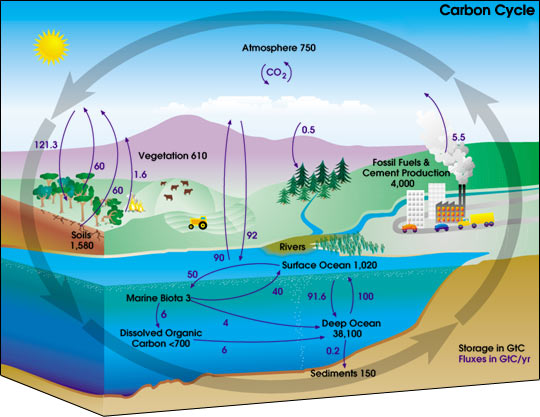 “Carbon cycle-cute diagram”,  από Giac83 διαθέσιμο ως κοινό κτήμα
28
Διαστρωμάτωση Γήινης ατμόσφαιρας
50 - 1000 km
Ιονόσφαιρα
90 km
50 km
14 – 18 km
“Layers of the atmosphere”,  από The High Fin Sperm Whale διαθέσιμο με άδεια CC BY-SA 3.0
29
Κινήσεις της Γης
1.  Περιφορά γύρω από τον ήλιο.
Εφαρμόζονται οι νόμοι του Kepler για την κίνηση των πλανητών.
1ος νόμος
Η Γη πραγματοποιεί ελλειπτική τροχιά, στη μία εστία της οποίας βρίσκεται ο Ήλιος.

Περιήλιο: 3 Ιανουαρίου (147×106 km).

Αφήλιο: 4 Ιουνίου (152×106 km).
Continuous loop of string
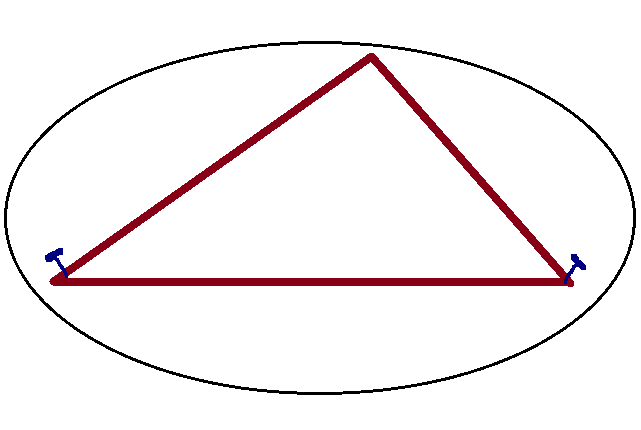 Tracks serving as the foci of ellipse
30
Κινήσεις της Γης (συνέχεια)
2ος νόμος
Η Γη διαγράφει σε ίσους χρόνους ίσα εμβαδά (ελλειπτικούς τομείς) με εστία τον Ήλιο,
Η μέση τροχιακή ταχύτητα περιφοράς γύρω από τον Ήλιο είναι 107306 km/h.
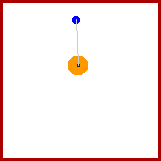 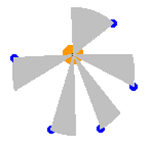 The areas of all triangles are the same size -Kepler’s law of Equal Areas-
31
Γεωμετρία της Γήινης τροχιάς
Κλίση ισημερινού
ως προς το τροχιακό επίπεδο: ΕΚΛΕΙΠΤΙΚΗ
23°27`.
ΣΗΜΕΙΟ ΕΑΡΙΝΩΝ ΙΣΗΜΕΡΙΩΝ (γ): Το σημείο τομής ισημερινού με το τροχιακό επίπεδο.
“AxialTiltObliquity”,  από Dna-webmaster διαθέσιμο με άδεια CC BY 3.0
32
Περιστροφή της Γης
Ηλιακή ημέρα: διάστημα μεταξύ δύο ηλιακών άνω μεσουρανήσεων πάνω από τον ίδιο τόπο (24h 4min).
Αστρική ημέρα: διάστημα μεταξύ δύο άνω μεσουρανήσεων του σημείου των εαρινών ισημεριών πάνω από τον ίδιο τόπο (23h 56min),
Περίοδος περιστροφής σταθερή: έννοια του χρόνου,
Γωνιακή ταχύτητα σχεδόν σταθερή: ω=7,3×10-5 rad/sec,
Οι μεταβολές στη γωνιακή ταχύτητα περιστροφής σχετίζονται με περιοδικά φαινόμενα (παλίρροιες), αλλά και μη περιοδικά (γεωδυναμικά φαινόμενα, μεγάλοι σεισμοί).
33
Επιμέρους κινήσεις : Κίνηση του Πόλου
Γη: ανομοιογενές σώμα με ένα σύνολο δυναμικών δράσεων στο εσωτερικό και εξωτερικό του: ΚΙΝΗΣΗ ΤΟΥ ΠΟΛΟΥ,
Η κίνηση περιγράφεται ως προς ένα μέσο πόλο αναφοράς,
Η παρατήρηση της κίνησης του πόλου πραγματοποιείται σήμερα χρησιμοποιώντας αστρονομικές ή σύγχρονες διαστημικές μεθόδους (π.χ., GPS, VLBI).
34
Επιμέρους κινήσεις : Κίνηση του Πόλου (συνέχεια)
NASA Jet Propulsion Laboratory,  Basics of Spaceflight, Image courtesy IERS Earth Orientation Center
35
Επιμέρους κινήσεις : Μετάπτωση (1 από 2)
Η γήινη επιπλάτυνση σε συνδυασμό με τις έλξεις Ηλίου και Σελήνης οδηγεί σε επιπλέον κινήσεις: μετάπτωση και κλόνιση,
Μετάπτωση: μικρή γωνιακή μεταβολή του άξονα περιστροφής της Γης,
Αντίσταση της πεπλατυσμένης Γης σε κάθε δύναμη που προσπαθεί να μεταβάλλει τη γωνία κλίσης του άξονα της,
Εξαναγκασμός του άξονα περιστροφής: επιφάνεια κώνου στο χώρο. Περίοδος 26000 χρόνια,
Κίνηση σβούρας.
36
Επιμέρους κινήσεις : Μετάπτωση (2 από 2)
“Coppia di precessione”,  από Zetazeti διαθέσιμο με άδεια CC BY-SA 3.0
37
Επιμέρους κινήσεις : Μετάπτωση   (κίνηση σβούρας)
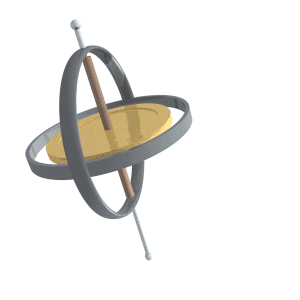 “Gyroscope precession”, από LucasVB/Gallery διαθέσιμο ως κοινό κτήμα
38
Επιμέρους κινήσεις : Κλόνιση
Η κίνηση της μετάπτωσης δεν είναι σταθερή: κλόνιση
Κυματοειδής τροχιά
Διόρθωση 1 arcsec κάθε χρόνο
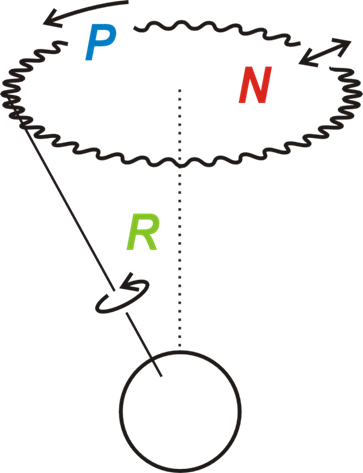 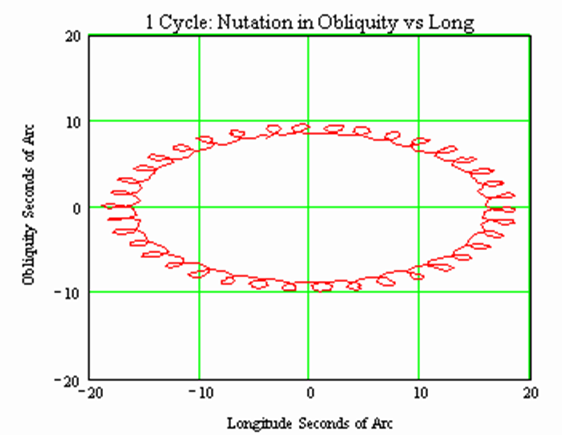 19-Year Nutation Cycles , Copyright © από Pietro.org
“Praezession”,  από Urutseg διαθέσιμο με άδεια  CC BY-SA 3.0
39
Αναδρομή στην ιστορία της Γεωδαισίας
Ανάλογα με την επικρατούσα άποψη για το σχήμα της Γης,
Ανάλογα με την μορφή των μετρήσεων που χρησιμοποιήθηκαν,
Ανάλογα με την ακρίβεια της αναπαράστασης της πραγματικότητας.
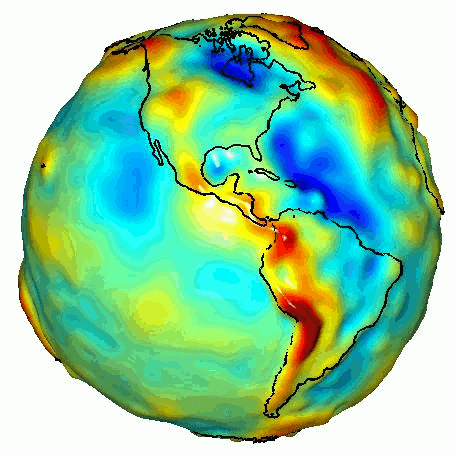 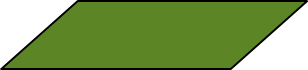 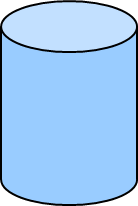 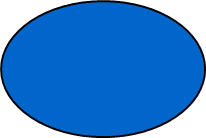 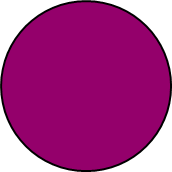 “GRACE globe animation”, από Maddox2 διαθέσιμο ως κοινό κτήμα
40
1η Περίοδος: Πριν από τον 7ο αιώνα π.Χ.
Αρχαία Αίγυπτος: Τοπογραφικές γνώσεις για τον επακαθορισμό των ορίων των χωραφιών,
Γνώση περί της σφαιρικής προσέγγισης της Γης: πυραμίδα Χέοπα: 1/120 της μοίρας μεσημβρινού.
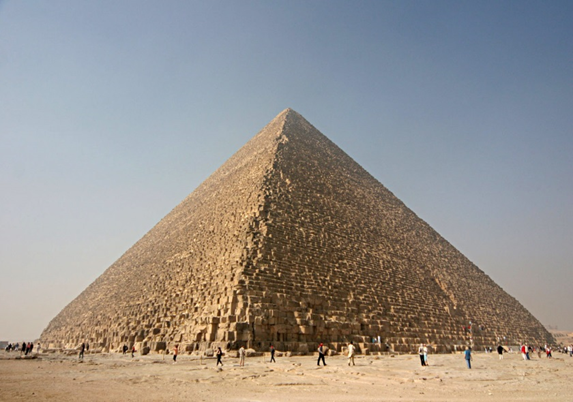 “Kheops-Pyramid”,  από A. Parrot 
διαθέσιμο με άδεια CC BY-SA 3.0
41
2η Περίοδος : 7ος αιώνας π.Χ. - 2ος αιώνας π.Χ. (1 από 13)
Ελληνική περίοδος,
Αναγνώριση του σφαιρικού σχήματος της Γης,
Άξονας περιστροφής,
Κυκλικές κινήσεις αστέρων,
Πρώτες χαρτογραφήσεις γης και ουρανού,
Εισαγωγή των συντεταγμένων,
Πρώτη προσέγγιση του σχήματος και των διαστάσεων της Γης,
Χαρτογραφικές προβολές.
42
2η Περίοδος : 7ος αιώνας π.Χ. - 2ος αιώνας π.Χ. (2 από 13)
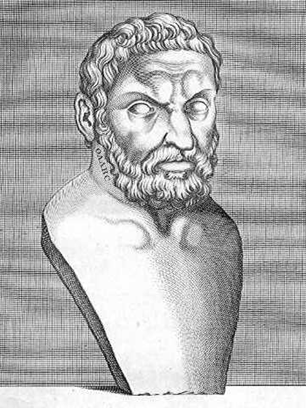 Σφαιρική Γη,
Άξονας περιστροφής,
Ηλιακό ρολόι.
ΘΑΛΗΣ Ο ΜΙΛΗΣΙΟΣ
624 π.Χ – 546 π.Χ.
“Thales”,  από Tomisti  διαθέσιμο ως κοινό κτήμα
43
2η Περίοδος : 7ος αιώνας π.Χ. - 2ος αιώνας π.Χ. (3 από 13)
Η Γη και τα άστρα διαγράφουν κυκλικές τροχιές γύρω από μία εστία
Πρώτη μέτρηση τόξου 1° της γήινης σφαίρας
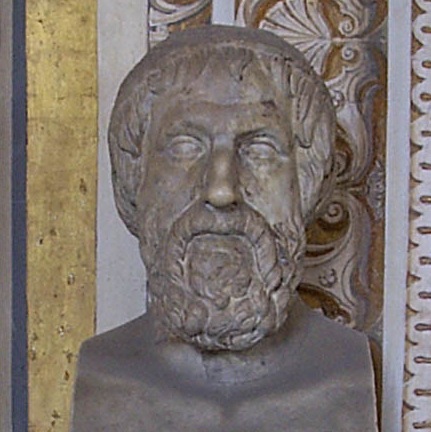 ΠΥΘΑΓΟΡΑΣ Ο ΣΑΜΙΟΣ
580 π.Χ – 490 π.Χ.
“Pythagoras Bust Vatican Museum”, από Magnus Manske διαθέσιμο ως κοινό κτήμα
44
2η Περίοδος : 7ος αιώνας π.Χ. - 2ος αιώνας π.Χ. (4 από 13)
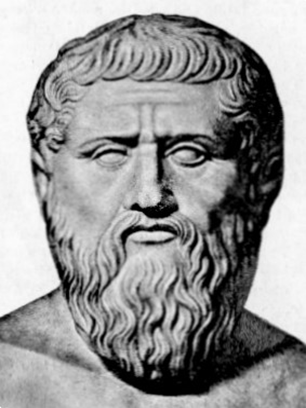 Η Γη το κέντρο του σύμπαντος σε ακινησία,
Θεωρία των αντιπόδων σημείων (σημεία με αντίθετη διεύθυνση της κατακορύφου),
Αποδοχή της γήινης σφαιρικότητας.
ΠΛΑΤΩΝ
428 π.Χ – 348 π.Χ.
“Platon-2b”, από Magnus Manske διαθέσιμο ως κοινό κτήμα
45
2η Περίοδος : 7ος αιώνας π.Χ. - 2ος αιώνας π.Χ. (5 από 13)
Αποδοχή των θεωριών του Πλάτωνα,
Η μόνη ιδανική κίνηση στη φύση η κυκλική,
Πρώτες ιδέες της Ουράνιας Μηχανικής.
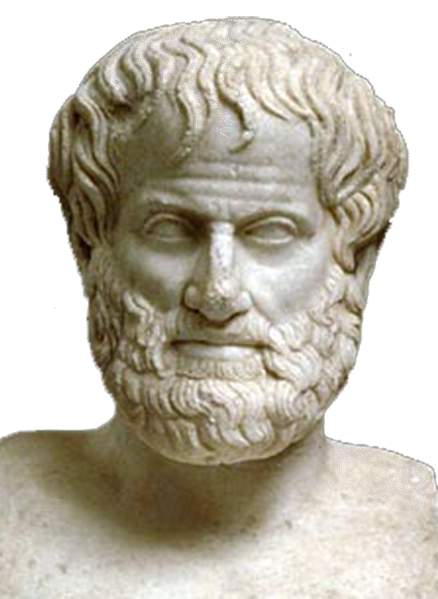 ΑΡΙΣΤΟΤΕΛΗΣ
384 π.Χ – 322 π.Χ.
“Aristotle Bust White Background Transparent”, από Jlorenz1 διαθέσιμο με άδεια  CC BY 2.5
46
2η Περίοδος : 7ος αιώνας π.Χ. - 2ος αιώνας π.Χ. (6 από 13)
Ερμηνεία της κίνησης των αστέρων,
Ρόδο των Ανέμων: χάρτης 12 χαρακτηριστικών διευθύνσεων προσανατολισμένος στον ορίζοντα της Ρόδου.
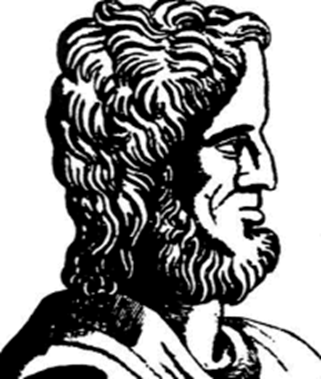 ΕΥΔΟΞΟΣ Ο ΚΝΙΔΙΟΣ
407π.Χ – 357 π.Χ.
“Εύδοξος ο Κνίδιος”, από DimitriPapado  διαθέσιμο με άδεια   CC BY-NC-ND 3.0 GR
47
2η Περίοδος : 7ος αιώνας π.Χ. - 2ος αιώνας π.Χ. (7 από 13)
Καθιερώνει το σύστημα των αξόνων ορθογωνίων συντεταγμένων,
Άξονας Ανατολής - Δύσης: διεύθυνση μηκών,
Άξονας Βορράς - Νότου: διεύθυνση των πλατών,
Γεωγραφικός κάνναβος.
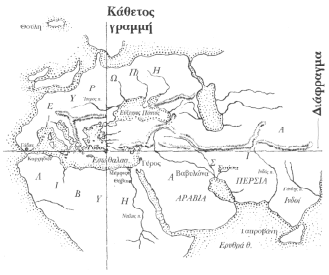 ΔΙΚΑΙΑΡΧΟΣ Ο ΜΕΣΣΗΝΙΟΣ 350 π.Χ – 285 π.Χ.
«Από τον Όμηρο στον Πτολεμαίο. Αναδρομή στα όργανα και στις μεθόδους της πρώτης γεωμετρίας»,  Δ. Ρωσσικόπουλος , Τομέας Γεωδαισίας και Τοπογραφίας, ΑΠΘ.
48
2η Περίοδος : 7ος αιώνας π.Χ. - 2ος αιώνας π.Χ. (8 από 13)
Πρώτος που αναφέρεται στην ηλιοκεντρική θεωρία,
Αρχιμήδης: “...Αλλά ο Αρίσταρχος έγραψε ένα βιβλίο, που περιέχει ορισμένες προτάσεις, από τις οποίες συμπεραίνεται ότι ο πραγματικός κόσμος είναι πολύ μεγαλύτερος. Πιστεύεται ότι οι απλανείς αστέρες και ο Ήλιος είναι ακίνητοι, ότι η Γη κινείται γύρω από τον Ήλιο σε κυκλική τροχιά, που στο κέντρο της βρίσκεται ο Ήλιος...”.
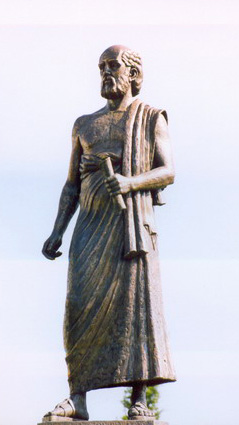 Αρίσταρχος ο Σάμιος
320 π.Χ – 250 π.Χ.
“Aristarchos von Samos ”, από Christian1985 διαθέσιμο ως κοινό κτήμα
49
2η Περίοδος : 7ος αιώνας π.Χ. - 2ος αιώνας π.Χ. (9 από 13)
Πρώτη μέτρηση της ακτίνας της Γης,
Στράβωνας: "όντως δε κατ' Ερατοσθένη του ισημερινού κύκλου σταδίων μυριάδων πέντε και είκοσι και δισχιλίων" (252000 στάδια - 1 στάδιο ≈ 158 m),
39891600 m περιφέρεια: R=περιφέρεια/(2π) = 6349 km ακτίνα της Γης (≈1% μικρότερη από την πραγματική τιμη!!!!!).
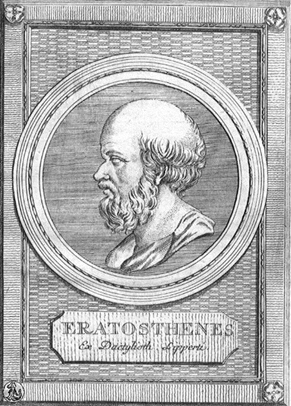 ΕΡΑΤΟΣΘΕΝΗΣ Ο ΚΥΡΗΝΑΙΟΣ
276 π.Χ – 194 π.Χ.
“Eratosthenes”,  από Tomisti 
διαθέσιμο ως κοινό κτήμα
50
2η Περίοδος : 7ος αιώνας π.Χ. - 2ος αιώνας π.Χ. (10 από 13)
Η ΜΕΤΡΗΣΗ ΤΟΥ ΕΡΑΤΟΣΘΕΝΗ
Ένα κάθετο αντικείμενο αφήνει μία σκιά 7,2⁰
Ακτίνες Ηλίου
Αλεξάνδρεια
7,2⁰
Κ
Απόσταση Αλεξάνδρειας – Συήνης 5040 στάδια
Εκπαιδευτικές κοινότητες και ιστολόγια, Δημήτρης Ζαχαριάδης, 
114. Διδασκαλίες, Μέτρηση της περιμέτρου της Γης – Ερατοσθένης
51
2η Περίοδος : 7ος αιώνας π.Χ. - 2ος αιώνας π.Χ. (11 από 13)
Πατέρας της Αστρονομίας,
Αστρονομικές μεθόδους για τον προσδιορισμό θέσεων στην επιφάνεια της Γης,
Παρατηρεί τη μετάπτωση των ισημεριών: Έκφραση του Νόμου της Παγκόσμιας Έλξης,
Μεσημβρινός της Ρόδου,
Στερεογραφική και ορθογραφική χαρτογραφική προβολή.
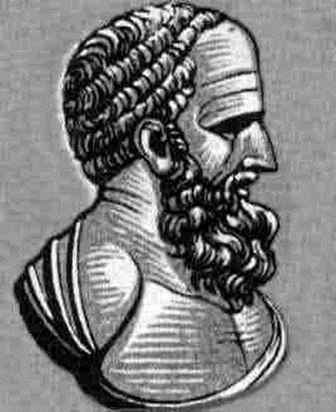 ΙΠΠΑΡΧΟΣ Ο ΝΙΚΑΕΥΣ
190 π.Χ – 120 π.Χ.
“Hipparchos”,  από Maksim διαθέσιμο ως κοινό κτήμα
52
2η Περίοδος : 7ος αιώνας π.Χ. - 2ος αιώνας π.Χ. (12 από 13)
Αστρολάβος Αντικυθήρων,
Ανακαλύφθηκε σε ναυάγιο κοντά στα Αντικύθηρα (1900 μ.Χ.),
Η κατασκευή του αποδίδεται στον Ίππαρχο.
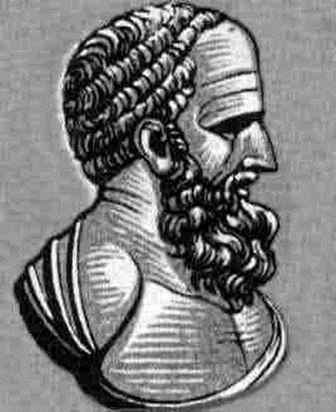 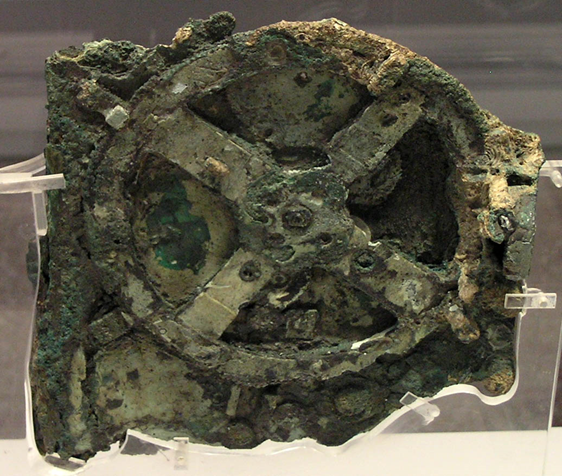 ΙΠΠΑΡΧΟΣ Ο ΝΙΚΑΕΥΣ
190 π.Χ – 120 π.Χ.
“Hipparchos”,  από Maksim διαθέσιμο ως κοινό κτήμα
“NAMA Machine d'Anticythère”,  από Marsyas διαθέσιμο με άδεια CC BY-SA 3.0
53
2η Περίοδος : 7ος αιώνας π.Χ. - 2ος αιώνας π.Χ. (13 από 13)
Δεύτερη μέτρηση των διαστάσεων της σφαιρικής Γης,
Αστρονομικές παρατηρήσεις,
Τιμή ακτίνας μικρότερη από την πραγματική,
Σφάλματα μετρήσεων λόγω διάθλασης.
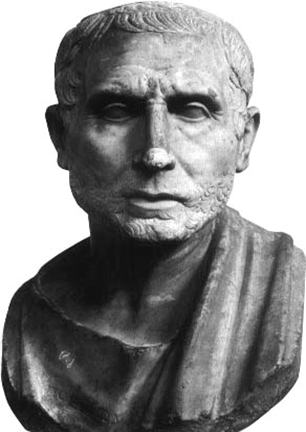 ΠΟΣΕΙΔΩΝΙΟΣ Ο ΑΠΑΜΕΥΣ
135 π.Χ – 51 π.Χ.
“Posidonio de Apamea”,  από Carlosblh διαθέσιμο με άδεια CC BY-SA 3.0
54
3η Περίοδος : 2ο αιώνας π.Χ. - 9ος αιώνας μ.Χ.
Συμβολισμός - Μυστικισμός της Χριστιανικής Θεολογίας,
Αντίληψη ότι η Γη είναι επίπεδη!
Χάρτες Τ-Ο,
Περίοδος των Αράβων,
813 μ.Χ.: Χαλίφης Αλ-Μαμούν: μήκος γήινης περιμέτρου 39780 km.
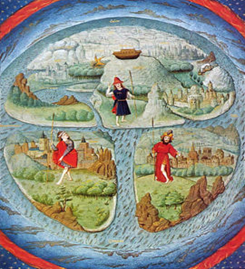 “T-O Mappa mundi ”,  από Leinad-Z  διαθέσιμο ως κοινό κτήμα
55
4η Περίοδος : 10ος αιώνας μ.Χ. - 14ος αιώνας μ.Χ.
Μεσαίωνας: Σκοταδισμός και συντέλεια του κόσμου!
Άραβες: συνέχεια του επιστημονικού τους έργου στα πανεπιστήμια της Μαυριτανίας (Ισπανία),
Ουράνια Σφαίρα της Βαλένθια - Κλεψύδρες μέτρησης χρόνου.
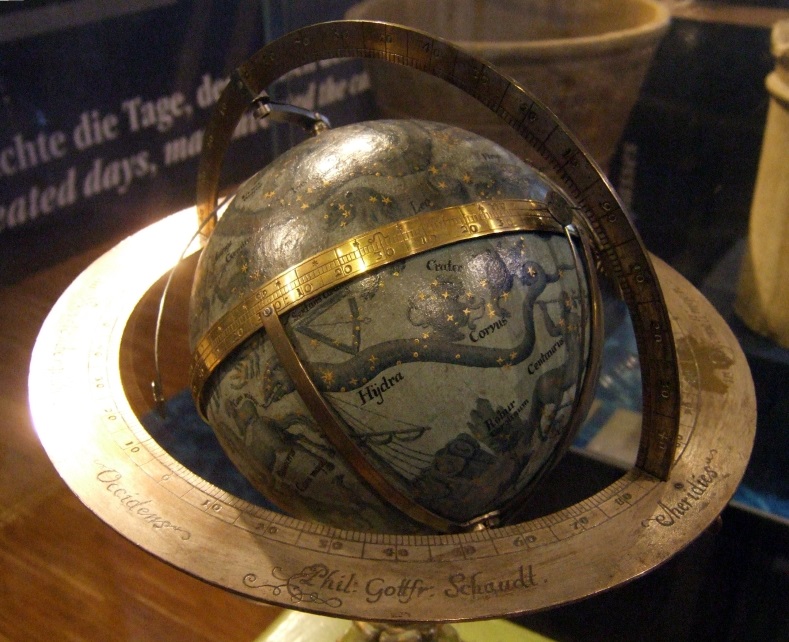 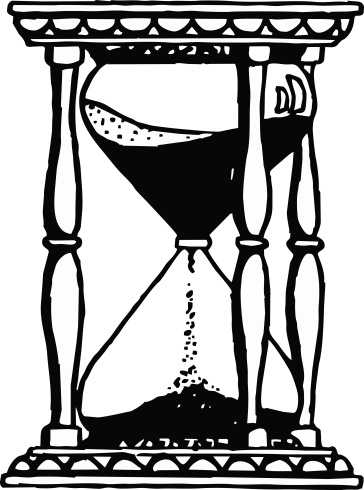 “Philipp Gottfried Schaudt Münchner Uhr Himmelsglobus Deutsches Museum”,  από LepoRello διαθέσιμο με άδεια CC BY-SA 3.0
“Heraldic hourglass”,  από Celtus  διαθέσιμο με άδεια CC BY-SA 3.0
56
5η Περίοδος : 15ος αιώνας μ.Χ. - 17ος αιώνας μ.Χ. (1 από 6)
Τέταρτη μέτρηση των διαστάσεων της σφαιρικής Γης,
Μέτρηση του τόξου Παρίσι – Αμιένη,
Αστρονομικές παρατηρήσεις,
Ακτίνα γήινης σφαίρας 6340 km (Lalande).
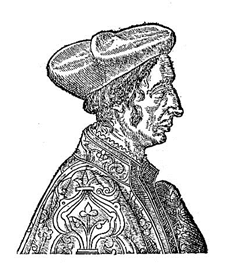 Fernel ή Fernelius
1497 - 1558
“Fernel”,  από Colporteur διαθέσιμο ως κοινό κτήμα
57
5η Περίοδος : 15ος αιώνας μ.Χ. - 17ος αιώνας μ.Χ. (2 από 6)
Νέες θεωρίες (Νόμοι Kepler για την πλανητική κίνηση),
Νέες πειραματικές μέθοδοι (τηλεσκόπια, εκκρεμή, χρονόμετρα.
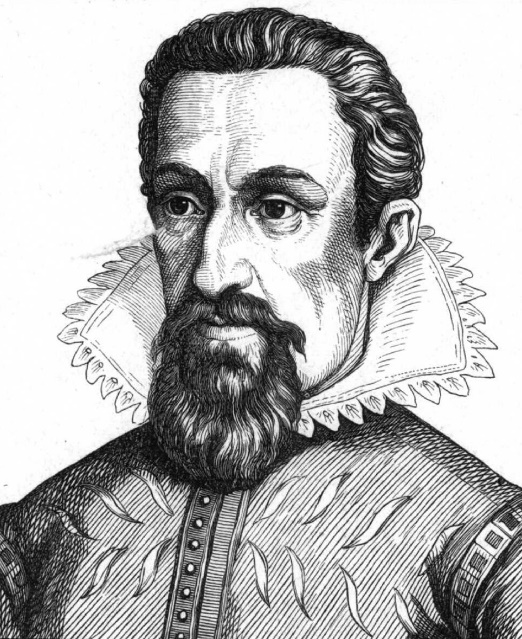 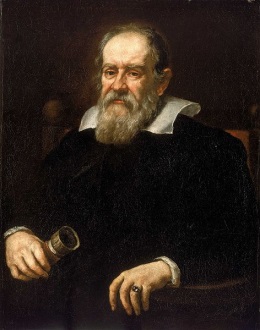 Johannes  Kepler
1571 - 1630
Galileo Galilei
1564 - 1642
“Justus Sustermans - Portrait of Galileo Galilei”,  από Dmitry Rozhkov  διαθέσιμο ως κοινό κτήμα
“Johannes Kepler”,  από Stern διαθέσιμο ως κοινό κτήμα
58
5η Περίοδος : 15ος αιώνας μ.Χ. - 17ος αιώνας μ.Χ. (3 από 6)
Τεκμηρίωση της ηλιοκεντρικής θεωρίας του Αρίσταρχου με αστρονομικές παρατηρήσεις,
Μόλις το 16ο αιώνα μ.Χ. γίνεται αποδεκτό αυτό που είχε προταθεί ήδη από τον 3ο αιώνα π.Χ.
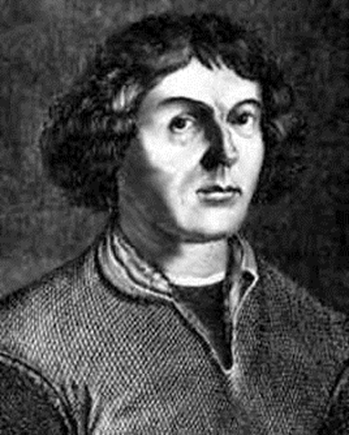 Nicolaus Copernicus
1473 - 1543
“PSM V39 D156 Nikolaus Copernicus”,  
από Ineuw διαθέσιμο ως κοινό κτήμα
59
5η Περίοδος: 15ος αιώνας μ.Χ. - 17ος αιώνας μ.Χ. (4 από 6)
Νέα Γεωδαιτική εποχή με την εισαγωγή της μεθόδου του τριγωνισμού, της μέτρησης γωνιών και μηκών για τον προσδιορισμό συντεταγμένων,
1670: Πρώτη επιστημονική μέτρηση των διαστάσεων της Γης: τόξο μεσημβρινού 1° = 111.212 km  (Picard),
Πρώτο κρατικό τριγωνομετρικό δίκτυο (Γαλλία - Grande Carte de France).
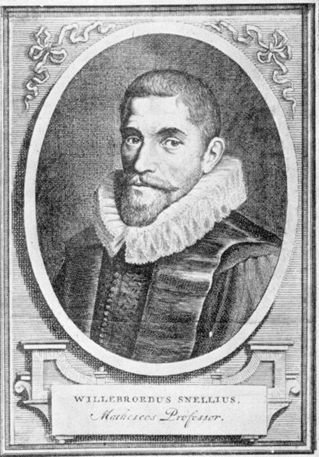 Snellius
1580 - 1626
“Willebrord Snellius”,  από R. Koot διαθέσιμο ως κοινό κτήμα
60
5η Περίοδος: 15ος αιώνας μ.Χ. - 17ος αιώνας μ.Χ. (5 από 6)
Πρώτες μετρήσεις τόξου μεσημβρινού σε διάφορα πλάτη,
Απόδειξη του ελλειψοειδούς σχήματος της Γης,
ΛΑΘΟΣ: ελλειψοειδές πεπλατυσμένο στο ισημερινό.
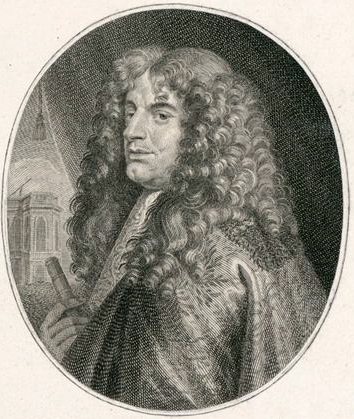 Giovanni Cassini
1625 - 1712
“Jeand Cassini”,  από Branor διαθέσιμο ως κοινό κτήμα
61
5η Περίοδος: 15ος αιώνας μ.Χ. - 17ος αιώνας μ.Χ. (6 από 6)
1687: Νόμος της Παγκόσμιας Έλξης: θεωρητική απόδειξη της ελλειψοειδούς προσέγγισης πεπλατυσμένης στους πόλους,
Βαρυτημετρικές, αστρονομικές και γεωμετρικές παρατηρήσεις απέδειξαν τη θεωρία,
Γεωμετρική επιπλάτυνση.
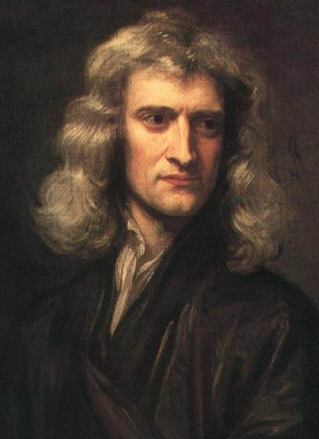 Sir Isaac Newton
1643 - 1727
“GodfreyKneller-IsaacNewton-1689”,  
από Thomas Gun, διαθέσιμο ως κοινό κτήμα
62
6η Περίοδος: 18ος αιώνας μ.Χ. - 19ος αιώνας μ.Χ. (1 από 6)
1738: γεωμετρική επιπλάτυνση από καθαρά δυναμικά μεγέθη,
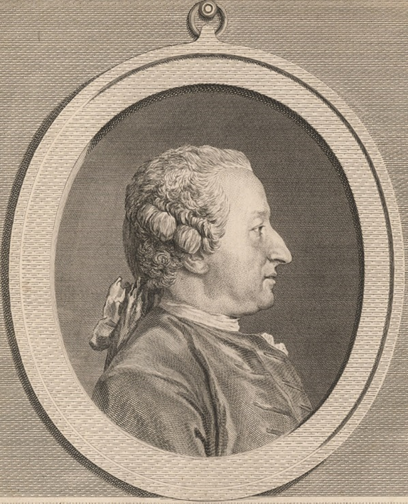 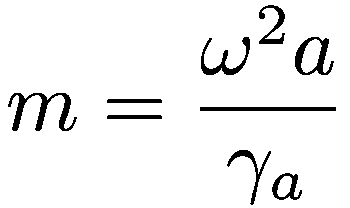 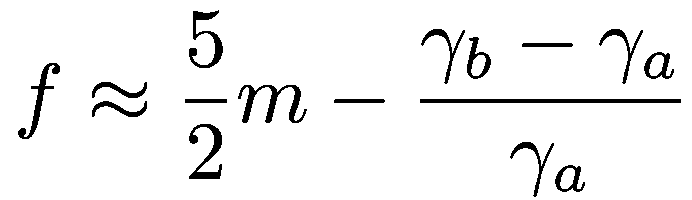 Η γεωμετρική επιπλάτυνση μπορεί να προκύψει από μετρήσεις βαρύτητας,
Εισαγωγή του γήινου πεδίου βαρύτητας στον ορισμό.
Alexis Clairaut
1713 - 1765
“Alexis Clairault”,  από Gdr, διαθέσιμο ως κοινό κτήμα
63
6η Περίοδος: 18ος αιώνας μ.Χ. - 19ος αιώνας μ.Χ. (2 από 6)
Τριγωνισμοί Αννόβερο και Πρωσία,
Υπολογιστικές μέθοδοι στηριζόμενες στη συνόρθωση των παρατηρήσεων,
Πρώτη αμφισβήτηση της καταλληλότητας του ελλειψοειδούς μοντέλου.
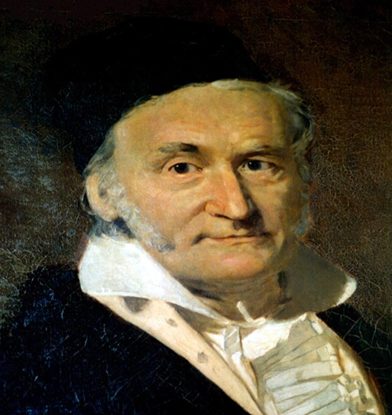 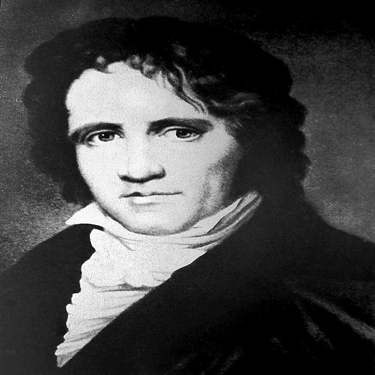 Carl Friedrich Gauss
1777 - 1855
Friedrich W. Bessel
1784 - 1846
64
“Carl Friedrich Gauss”,  από Bcrowell, διαθέσιμο ως κοινό κτήμα
“Friedrich Wilhelm Bessel”,  από ArtMechanic, διαθέσιμο ως κοινό κτήμα
6η Περίοδος: 18ος αιώνας μ.Χ. - 19ος αιώνας μ.Χ. (3 από 6)
“...η απόκλιση μεταξύ της κατακορύφου (νήματος της στάθμης) που αναφέρονται οι φυσικές παρατηρήσεις και της καθέτου στο ελλειψοειδές μοντέλο δεν μπορεί να αγνοηθεί...”,
Ασυμφωνίες στις μετρήσεις τόξων για τον προσδιορισμό των παραμέτρων του ελλειψοειδούς,
Πρώτος διαχωρισμός της φυσικής επιφάνειας, της μαθηματικής επιφάνειας (γεωειδές) και της επιφάνειας αναφοράς που την προσεγγίζει (ελλειψοειδές).
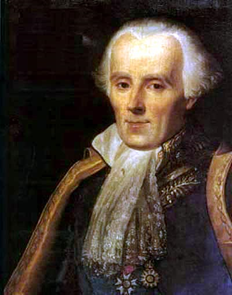 Pierre-Simon Laplace
1749 - 1827
“Pierre-Simon Laplace”,  από Luestling, διαθέσιμο ως κοινό κτήμα
65
6η Περίοδος: 18ος αιώνας μ.Χ. - 19ος αιώνας μ.Χ. (4 από 6)
Οι αποκλίσεις της κατακόρυφου αντιμετωπίζονται ως τυχαία σφάλματα,
Συνεχίζεται η μέτρηση των τόξων για τον υπολογισμό των παραμέτρων του ελλειψοειδούς,
Εύρεση του “καλύτερα προσαρμοζόμενου” ελλειψοειδούς στο γεωειδές τοπικά,
Σημεία αναφοράς που αποτελούν τη βάση των γεωδαιτικών εφαρμογών ακόμη και σήμερα.
66
6η Περίοδος: 18ος αιώνας μ.Χ. - 19ος αιώνας μ.Χ. (5 από 6)
Πρώτος Γεωδαιτικός Συγγραφέας: “Μαθηματική και Φυσική Θεωρία της Γεωδαισίας” (1880),
Εισαγωγή των αποκλίσεων της κατακόρυφου στον υπολογισμό των παραμέτρων του ελλειψοειδούς μοντέλου.
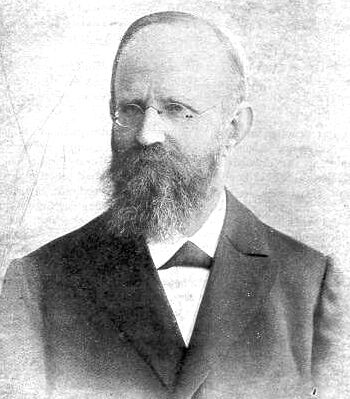 Friedrich R. Helmert
1843 - 1917
“F-R Helmert 1”, από Carlo Denis  διαθέσιμο ως κοινό κτήμα
67
6η Περίοδος: 18ος αιώνας μ.Χ. - 19ος αιώνας μ.Χ. (6 από 6)
Πρώτη κλειστή σχέση για τον υπολογισμό του γεωειδούς από μετρήσεις βαρύτητας πάνω στην γήινη επιφάνεια,
Πρώτη λύση του Γεωδαιτικού Προβλήματος Συνοριακών Τιμών (Geodetic Boundary Value Problem)
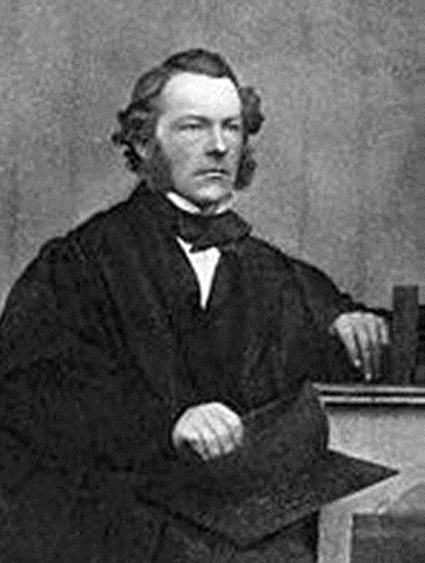 George G. Stokes
1819 - 1903
“George Gabriel Stokes”,  από  Magnus Manske, διαθέσιμο ως κοινό κτήμα
68
Σύγχρονη Γεωδαισία: 20ος - 21 αιώνας μ.Χ. (1 από 2)
Νέες μετρητικές διαδικασίες: αύξηση της ακρίβειας, της ταχύτητας και τη διακριτικής ικανότητας,
Νέα ελλειψοειδή αναφοράς: Helmert, Hayford, Bessel, Airy, Krassowski, Geodetic Reference System - GRS67, GRS80,
1950 - 1960: Ηλεκτρομαγνητική μέθοδος μέτρησης αποστάσεων,
1980: NAVSTAR - GPS: Ταχύτατος και ακριβής προσδιορισμός θέσης.
69
Σύγχρονη Γεωδαισία: 20ος - 21 αιώνας μ.Χ. (2 από 2)
Σύγχρονες γεωδαιτικές αναζητήσεις: τρόποι σύνδεσης των κλασικών οριζόντιων και καθέτων δικτύων ελέγχου με τα συστήματα αναφοράς των δορυφορικών μεθόδων,
Γεωδαισία τεσσάρων διαστάσεων: μικρομετακινήσεις του στερεού φλοιού και μεταβολές στο πεδίο βαρύτητας,
Νέες δορυφορικές αποστολές: GRACE, CHAMP, GOCE, Galileo,
Μελέτη της μεταβολής της στάθμης των θαλασσών - Αλτιμετρία: Seasat, Geosat, ERS1,2,Topex/Poseidon, Jason-1,2.
70
Γεωδαιτικές εργασίες στην Ελλάδα (1 από 3)
1889: Γεωγραφική Υπηρεσία Στρατού υπό τη διεύθυνση του κλιμακίου της Βιέννης (αντισυνταγματάρχης Hartl),
Αστρονομικές συντεταγμένες στο βάθρο του Αστεροσκοπείου Αθηνών,
Δίκτυα Α', Β', Γ' και Δ' τάξης εν μέσω Βαλκανικών και Παγκοσμίων Πολέμων,
1922: Σύνδεση με το ιταλικό δίκτυο μέσω Κέρκυρας,
1928: Σύνδεση με το δίκτυο της Γιουγκοσλαβίας,
1930 - 1934: Σύνδεση με τα Δωδεκάνησα και την Κρήτη.
71
Γεωδαιτικές εργασίες στην Ελλάδα (2 από 3)
1962: Συστηματική αναθεώρηση των εθνικών δικτύων,
1980: Πρώτη ενιαία συνόρθωση του δικτύου Α' τάξης - εξισώσεις συνθηκών - Εξισώσεις πλευρών και αζιμουθίων ως δεσμεύσεις,
1986: Αναθεώρηση της λύσης - μέθοδος εξισώσεων παρατηρήσεων. Βέλτιστη προσαρμογή του ελλειψοειδούς στο γεωειδές,
1988: 25702 σημεία όλων των τάξεων: 1 σημείο ανά 5 km2.
72
Γεωδαιτικές εργασίες στην Ελλάδα (3 από 3)
1987: ΟΚΧΕ: Νέο Ελληνικό Γεωδαιτικό Σύστημα Αναφοράς (ΕΓΣΑ87),
Εθνικό Κτηματολόγιο: ΕΓΣΑ87,
ΕΓΣΑ87: Κλασικές παρατηρήσεις 30 χρόνων: αναζήτηση νέου, αξιόπιστου και τεχνολογικά συμβατού συστήματος,
Γεωειδές: Λύσεις αστρογεωδαιτικές (Balodimos, 1972), βαρυτημετρικές (Arabelos, 1980), γεωφυσικές (Doufexopoulou, 1985), συνδυασμού (Τζιαβός, 1984 / Arabelos and Tziavos, 1990 / Tziavos and Andritsanos, 1998/ Andritsanos, 2000).
73
Διεθνής Συνεργασία στη Γεωδαισία (1 από 4)
1862: Κεντροευρωπαϊκή Ένωση Τόξων,
1867: Ευρωπαϊκή Ένωση Τόξων (αποδοχή μετρικού συστήματος και ίδρυση Διεθνούς Γραφείου Μέτρων και Σταθμών),
1886: Διεθνής Ένωση Γεωδαισίας (International Association of Geodesy - IAG),
1919: Διεθνής Ένωση Γεωδαισία και Γεωφυσικής (International Union of Geodesy and Geodynamics - IUGG).
74
Διεθνής Συνεργασία στη Γεωδαισία (2 από 4)
International Council for Science
95 Academies or research Councils (members)
28 Scientific Associates (non- members)
25 Scientific Unions (members)
Among them
IUGG
IUGG (International Union for Geodesy and Geophysics)
IAHS
IAMAS
IAG
AIVCEI
IASPEI
IAGA
IAPSO
75
International Association of Geodesy
Διεθνής Συνεργασία στη Γεωδαισία (3 από 4)
International Union of Geodesy and Geophysics
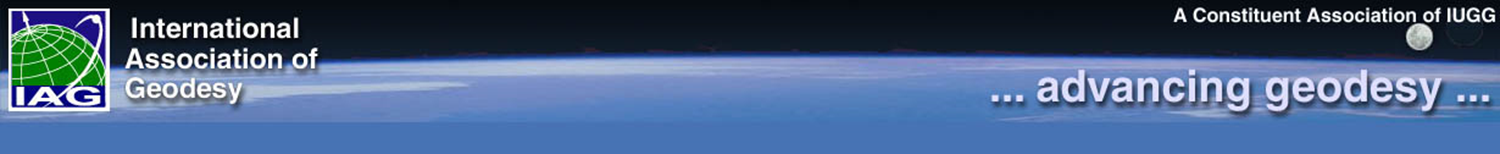 International Association of Geodesy
76
Διεθνής Συνεργασία στη Γεωδαισία (4 από 4)
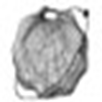 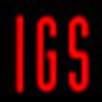 Section 1: Positioning and Reference Frames
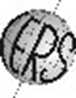 Service D
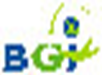 Service A
Service E
Section 3: Determination of the Gravity Field
Section 2: Advanced Space Geodesy
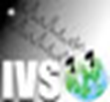 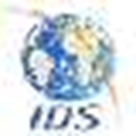 Service B
Service F
Section 4: Theory and Methods
Section 5: Geodynamics
Service C
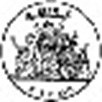 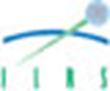 Service G
Service H
Special Study Groups
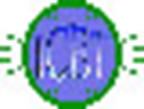 Service I
Commissions
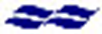 77
Περίληψη - Συμπεράσματα
Ορισμός της Γεωδαισίας,
Σύνδεση με τις Γεωεπιστήμες και τις ανθρώπινες δραστηριότητες,
Ο πλανήτης από την ατμόσφαιρα ως τον πυρήνα,
Οι κινήσεις του πλανήτη,
Ιστορική αναδρομή στη Γεωδαισία,
Διεθνής Συνεργασία στη Γεωδαισία.
78
Επιστημονικά γεωδαιτικά περιοδικά και αναφορές
Journal of Geodesy,
Proceedings of IAG,
Geophysical Journal International,
Journal of Geophysical Research,
Physics and Chemistry of the Earth,
EOS transactions,
IGS Reports, IERS Reports,
OSU Reports,
Finnish Geodetic Inst. Reports,
NASA Goddard Flight Center Technical Notes.
79
Τέλος Ενότητας
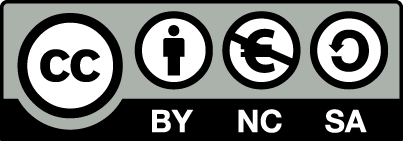 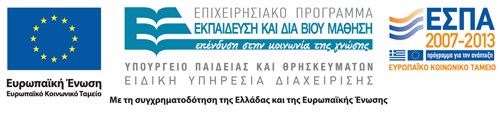 Σημειώματα
Σημείωμα Αναφοράς
Copyright Τεχνολογικό Εκπαιδευτικό Ίδρυμα Αθήνας, Βασίλης Δ. Ανδριτσάνος
2014. Βασίλης Δ. Ανδριτσάνος. «Γεωδαισία. Ενότητα 1: Ορισμός και Ιστορία της Γεωδαισίας». Έκδοση: 1.0. Αθήνα 2014. Διαθέσιμο από τη δικτυακή διεύθυνση: ocp.teiath.gr.
Σημείωμα Αδειοδότησης
Το παρόν υλικό διατίθεται με τους όρους της άδειας χρήσης Creative Commons Αναφορά, Μη Εμπορική Χρήση Παρόμοια Διανομή 4.0 [1] ή μεταγενέστερη, Διεθνής Έκδοση.   Εξαιρούνται τα αυτοτελή έργα τρίτων π.χ. φωτογραφίες, διαγράμματα κ.λ.π., τα οποία εμπεριέχονται σε αυτό. Οι όροι χρήσης των έργων τρίτων επεξηγούνται στη διαφάνεια  «Επεξήγηση όρων χρήσης έργων τρίτων». 
Τα έργα για τα οποία έχει ζητηθεί άδεια  αναφέρονται στο «Σημείωμα  Χρήσης Έργων Τρίτων».
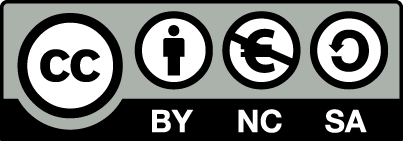 [1] http://creativecommons.org/licenses/by-nc-sa/4.0/ 
Ως Μη Εμπορική ορίζεται η χρήση:
που δεν περιλαμβάνει άμεσο ή έμμεσο οικονομικό όφελος από την χρήση του έργου, για το διανομέα του έργου και αδειοδόχο
που δεν περιλαμβάνει οικονομική συναλλαγή ως προϋπόθεση για τη χρήση ή πρόσβαση στο έργο
που δεν προσπορίζει στο διανομέα του έργου και αδειοδόχο έμμεσο οικονομικό όφελος (π.χ. διαφημίσεις) από την προβολή του έργου σε διαδικτυακό τόπο
Ο δικαιούχος μπορεί να παρέχει στον αδειοδόχο ξεχωριστή άδεια να χρησιμοποιεί το έργο για εμπορική χρήση, εφόσον αυτό του ζητηθεί.
Επεξήγηση όρων χρήσης έργων τρίτων
Δεν επιτρέπεται η επαναχρησιμοποίηση του έργου, παρά μόνο εάν ζητηθεί εκ νέου άδεια από το δημιουργό.
©
διαθέσιμο με άδεια CC-BY
Επιτρέπεται η επαναχρησιμοποίηση του έργου και η δημιουργία παραγώγων αυτού με απλή αναφορά του δημιουργού.
διαθέσιμο με άδεια CC-BY-SA
Επιτρέπεται η επαναχρησιμοποίηση του έργου με αναφορά του δημιουργού, και διάθεση του έργου ή του παράγωγου αυτού με την ίδια άδεια.
διαθέσιμο με άδεια CC-BY-ND
Επιτρέπεται η επαναχρησιμοποίηση του έργου με αναφορά του δημιουργού. 
Δεν επιτρέπεται η δημιουργία παραγώγων του έργου.
διαθέσιμο με άδεια CC-BY-NC
Επιτρέπεται η επαναχρησιμοποίηση του έργου με αναφορά του δημιουργού. 
Δεν επιτρέπεται η εμπορική χρήση του έργου.
Επιτρέπεται η επαναχρησιμοποίηση του έργου με αναφορά του δημιουργού
και διάθεση του έργου ή του παράγωγου αυτού με την ίδια άδεια.
Δεν επιτρέπεται η εμπορική χρήση του έργου.
διαθέσιμο με άδεια CC-BY-NC-SA
διαθέσιμο με άδεια CC-BY-NC-ND
Επιτρέπεται η επαναχρησιμοποίηση του έργου με αναφορά του δημιουργού.
Δεν επιτρέπεται η εμπορική χρήση του έργου και η δημιουργία παραγώγων του.
διαθέσιμο με άδεια 
CC0 Public Domain
Επιτρέπεται η επαναχρησιμοποίηση του έργου, η δημιουργία παραγώγων αυτού και η εμπορική του χρήση, χωρίς αναφορά του δημιουργού.
Επιτρέπεται η επαναχρησιμοποίηση του έργου, η δημιουργία παραγώγων αυτού και η εμπορική του χρήση, χωρίς αναφορά του δημιουργού.
διαθέσιμο ως κοινό κτήμα
χωρίς σήμανση
Συνήθως δεν επιτρέπεται η επαναχρησιμοποίηση του έργου.
84
Διατήρηση Σημειωμάτων
Οποιαδήποτε αναπαραγωγή ή διασκευή του υλικού θα πρέπει να συμπεριλαμβάνει:
το Σημείωμα Αναφοράς
το Σημείωμα Αδειοδότησης
τη δήλωση Διατήρησης Σημειωμάτων
το Σημείωμα Χρήσης Έργων Τρίτων (εφόσον υπάρχει)
μαζί με τους συνοδευόμενους υπερσυνδέσμους.
Χρηματοδότηση
Το παρόν εκπαιδευτικό υλικό έχει αναπτυχθεί στo πλαίσιo του εκπαιδευτικού έργου του διδάσκοντα.
Το έργο «Ανοικτά Ακαδημαϊκά Μαθήματα στο ΤΕΙ Αθήνας» έχει χρηματοδοτήσει μόνο την αναδιαμόρφωση του εκπαιδευτικού υλικού. 
Το έργο υλοποιείται στο πλαίσιο του Επιχειρησιακού Προγράμματος «Εκπαίδευση και Δια Βίου Μάθηση» και συγχρηματοδοτείται από την Ευρωπαϊκή Ένωση (Ευρωπαϊκό Κοινωνικό Ταμείο) και από εθνικούς πόρους.
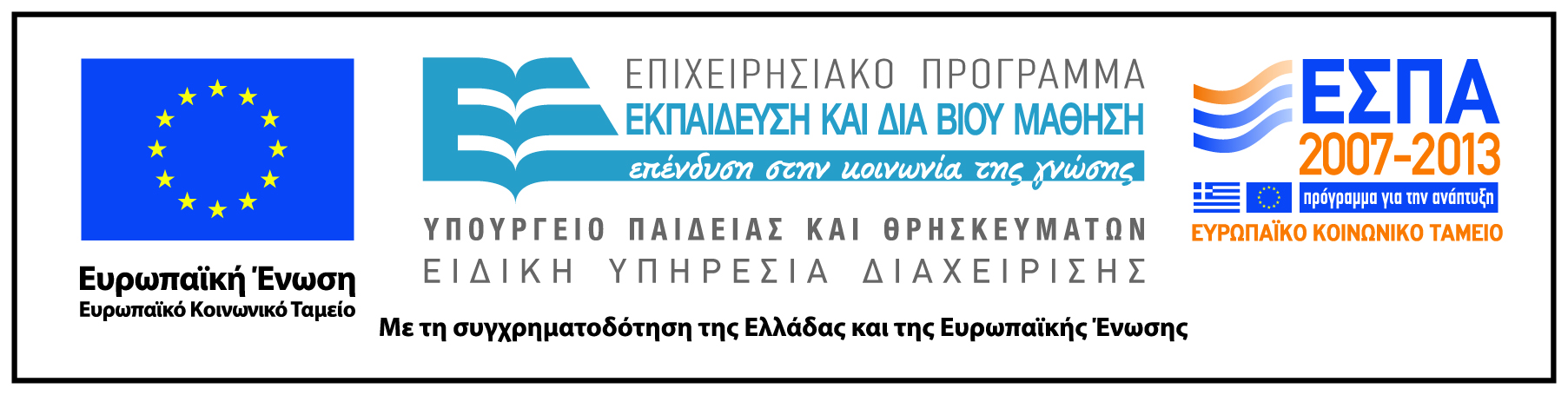